Only the first slide may contain a company logo.
Presentation Title
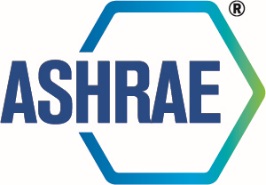 Presenter Name
Presenter’s Company, address, phone number, email, website
Sponsor’s name
After the first slide, you are not permitted to:
Reference or display trade names, logos or products of HVAC&R-related organizations.
Infer that ASHRAE approves or endorses any product, software or system for any reason


See ASHRAE’s Commercialism Policy for full presentation guidance.
Bibliography:
This should be the next to last slide
Company with the ASHRAE-approved style:
Royal, J. Augmentation of in-tube condensation of R-113. Ph.D. dissertation, Department of Mechanical Engineering, Iowa State University, Ames, 2024

No personal information, such as email or phone number, are permitted on this slide
Questions?
This should always be the last slide
This slide may only show your name and email. Phone numbers or any other personal info is not permitted.
This slide should remain on the screen until your presentation is complete and all questions have been answered.